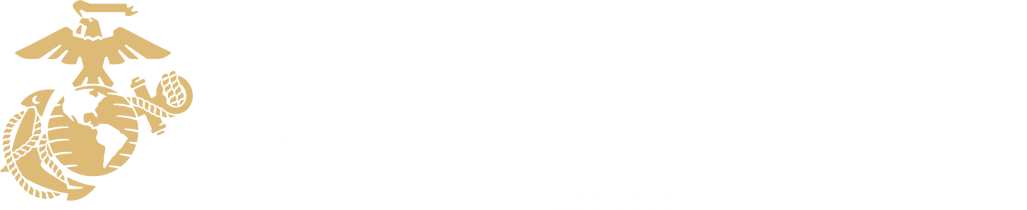 8/7/2022
1
MCA&F Finance CommitteeSummer Board Meeting Prep Aug 2022
Finance CommitteeAgenda
Formal task review
Annual cadence review
Actions since last meeting
Meeting goals
Updates: FY22 Budget, Annual Audit
Discussion: Multi-year cash flow, IPS modification
Approval of information to present to board
Draft contained in this brief
Finance Committee
Summer Board Meeting – Aug 2022
Page 2
Finance CommitteeFormal Tasks
Specified Tasks 
Protect MCA&F assets by establishing appropriate financial policies
Ensure MCA&F compliance with legal and regulatory requirements 
Provide an adequate system of financial controls 
Implied Tasks 
Support MCA&F strategic plan
Methodology
Review of financial status and approvals of financial plans
Performance to plan, financial statement audit and forecasts
Develop a standing annual cadence with a ‘forward looking’ approach
Finance Committee
Summer Board Meeting – Aug 2022
Page 3
Finance CommitteeAnnual Cadence and Policy Inventory
Winter Meeting
Prior FY Performance to Plan 
Wealth management update (detailed) 
Other business as needed 
Spring
Financial Statement Audit kickoff 
Wealth management update (informal) 
Annual Policy and Charter review
Other business as needed 
Summer Meeting
Current Year Budget to Actuals 
Financial Statement audit review and approval 
Wealth management update (detailed) 
Other business as needed 
Fall Meeting
Performance to Plan update 
Wealth management update (informal) 
Other business as needed
Policy Statement Inventory
Investment Policy Statement
Gift Acceptance and Stewardship Policy 
Debt Policy
Finance Committee Charter
Finance Committee
Summer Board Meeting – Aug 2022
Page 4
Finance CommitteeActions Since Last Meeting
Audit results from CLA 
28 Jun – Audit exit conference
02 Aug – Final audit report
Finance Committee pre-meeting
FY22 Budget performance review
2022 YTD investment performance update 
Multi-year cash flow draft
IPS update discussion
Finance Committee
Summer Board Meeting – Aug 2022
Page 5
Finance CommitteeMeeting Goals
Discuss multi-year cash flow analysis
Discuss Investment Policy Statement update goals
Discuss wealth manager performance
Approve information to present to board
Finance Committee
Summer Board Meeting – Aug 2022
Page 6
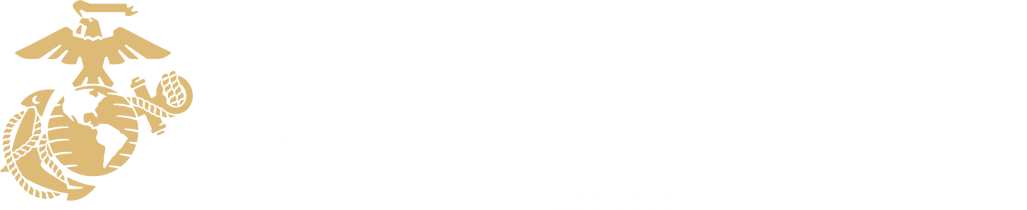 8/7/2022
7
MCA&F Finance CommitteeBrief to BOD/BOGAug 2022
Finance CommitteeAgenda
Investment Performance Update
Finance Committee discussion summary on
Multi-year cash flow 
Investment Policy Statement update
Finance Committee
Summer Board Meeting – Aug 2022
Page 8
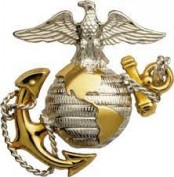 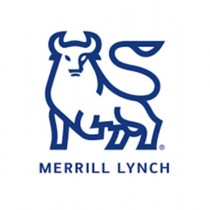 Marine Corps Association & Marine Corps Association Foundation
Accounts Summary
Marine Corps Association Loan Management Account
Available Balance: $5,762,418.36
Outstanding Balance: $0
Effective Interest Rate 4.17%
For institutional use only. Distribution to any other audience is prohibited. | Global Institutional Consulting
[Speaker Notes: Read slide.]
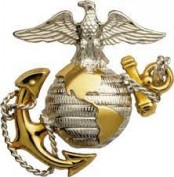 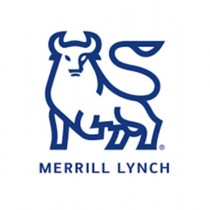 MCA Wealth Management Dashboard – 2022.07.31
[Speaker Notes: Read slide.]
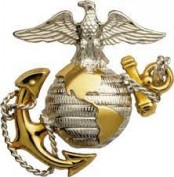 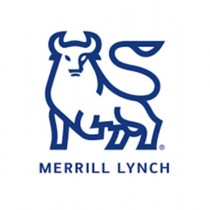 MCAF Wealth Management Dashboard – 2022.07.31
[Speaker Notes: Read slide.]
Finance CommitteeAllocation Ranges
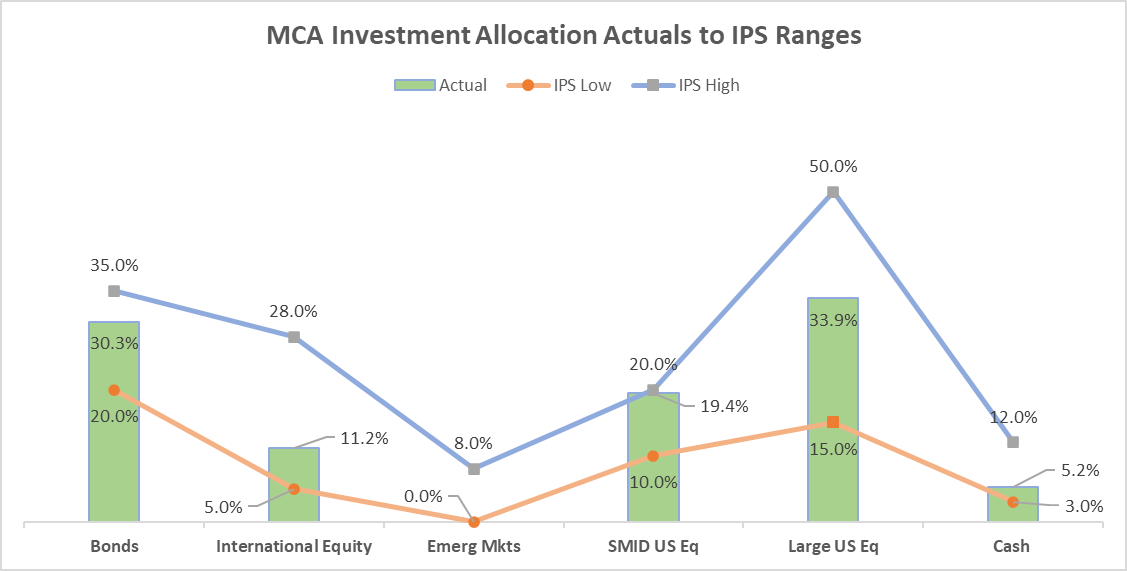 Finance Committee
Summer Board Meeting – Aug 2022
Page 12
Finance CommitteeCash Flow
FC tasked MCA staff to develop an initial multi-year cash flow analysis to identify operating risks
Bottom Line: flat revenues combined with high inflation will result in sizeable negative cash flow by 2027
Current review included a high-level draft that needs further refinement
Goals for additional review
Generate more detailed assumptions for revenue and expenses 
Create decision tool to allow for ‘gaming’ alternatives
Identify and manage risks (i.e. capital investment)
Finance Committee
Summer Board Meeting – Aug 2022
Page 13
Finance CommitteeIPS Update
FC believes the current IPS needs to be reviewed and updated
Goals for review
Determine specific use for investment portfolio
Identify acceptable levels of portfolio complexity 
Identify true costs of investment 
Create an ‘actionable’ IPS that guides the wealth manager and offers specific support to MCA 
Complete by Dec meeting
Finance Committee
Summer Board Meeting – Aug 2022
Page 14